На стороне несовершеннолетнего

ЗАКОН РОССИЙСКОЙ ФЕДЕРАЦИИ 
 об ответственности родителей за неисполнение своих обязанностей
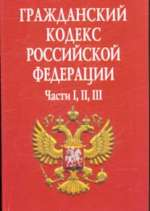 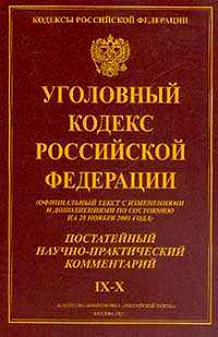 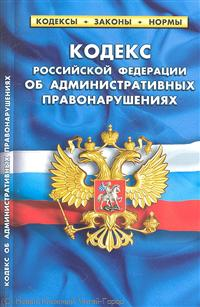 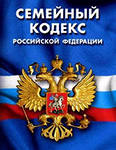 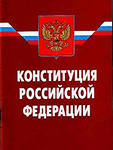 Забота о детях, их воспитание - равное право и обязанность родителей.(п.2, ст.38 Конституции РФ)
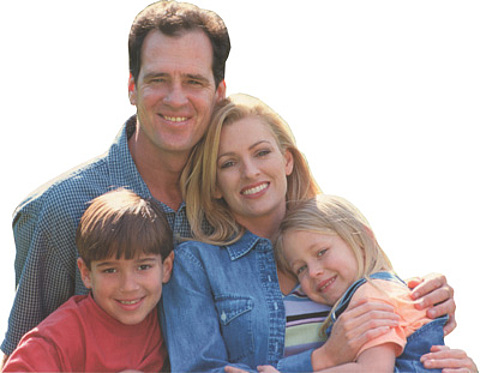 Родители имеют равные права и несут равные обязанности в отношении своих детей (родительские права).(п.1, ст.61 СК РФ)
Родительские права, предусмотренные настоящей главой, прекращаются по достижении детьми возраста восемнадцати лет (совершеннолетия), а также при вступлении несовершеннолетних детей в брак и в других установленных законом случаях приобретения детьми полной дееспособности до достижения ими совершеннолетия. (п.2, ст.61 СК РФ)
Родители имеют право и обязаны воспитывать своих детей.
Родители несут ответственность за воспитание и развитие своих детей. Они обязаны заботиться о здоровье, физическом, психическом, духовном и нравственном развитии своих детей.
(п.1, ст.63 СК РФ)
Родители имеют преимущественное право на воспитание своих детей перед всеми другими лицами.
Родители обязаны обеспечить получение детьми основного общего образования и создать условия для получения ими среднего (полного) общего образования.
Родители с учетом мнения детей имеют право выбора образовательного учреждения и формы получения образования детьми. (п.2, ст.63 СК РФ)
Право на образование

Каждый имеет право на образование.
(п.1, ст.43 Конституция РФ)

Основное общее образование обязательно. Родители или лица, их заменяющие, обеспечивают получение детьми основного общего образования.
(п.4, ст.43 Конституция РФ)
Право на защиту

Защита прав и интересов детей возлагается на их родителей.
Родители являются законными представителями своих детей и выступают в защиту их прав и интересов в отношениях с любыми физическими и юридическими лицами, в том числе в судах, без специальных полномочий.(п.1, ст.64 СК РФ)
Родительские права не могут осуществляться в противоречии с интересами детей. 
При осуществлении родительских прав родители не вправе причинять вред физическому и психическому здоровью детей, их нравственному развитию.
 Способы воспитания детей должны исключать пренебрежительное, жестокое, грубое, унижающее человеческое достоинство обращение, оскорбление или эксплуатацию детей.
Родители, осуществляющие родительские права в ущерб правам и интересам детей, несут ответственность в установленном законом порядке.(п.1, ст.65 СК РФ)
"Семейный кодекс Российской Федерации" от 29.12.1995 N 223-ФЗ (ред. от 02.07.2021)
За вред, причиненный несовершеннолетним, не достигшим четырнадцати лет (малолетним), отвечают его родители (усыновители) или опекуны, если не докажут, что вред возник не по их вине.(п.1, ст.1073 ГК РФ)
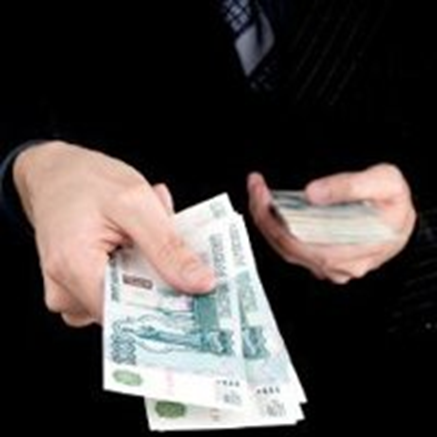 Несовершеннолетние в возрасте от четырнадцати до восемнадцати лет самостоятельно несут ответственность за причиненный вред на общих основаниях. 
(п.1, ст.1074  ГК РФ)

В случае, когда у несовершеннолетнего в возрасте от четырнадцати до восемнадцати лет нет доходов или иного имущества, достаточных для возмещения вреда, вред должен быть возмещен полностью или в недостающей части его родителями (усыновителями) или попечителем, если они не докажут, что вред возник не по их вине.
 (п.2, ст.1074  ГК РФ)
Неисполнение или ненадлежащее исполнение родителями или иными законными представителями несовершеннолетних обязанностей по содержанию, воспитанию, обучению, защите прав и интересов несовершеннолетних -
влечет предупреждение или наложение административного штрафа в размере от ста до пятисот рублей.(п.1, ст.5.35 КоАП  РФ)
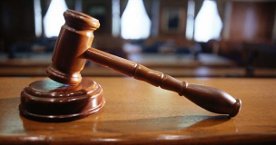 Вовлечение несовершеннолетнего в употребление пива и напитков, изготавливаемых на его основе, влечет наложение административного штрафа в размере от ста до трехсот рублей.(п.1, ст. 6.10 КоАП  РФ)

Вовлечение несовершеннолетнего в употребление спиртных напитков или одурманивающих веществ, влечет наложение административного штрафа в размере от пятисот до одной тысячи рублей. (п.2, ст. 6.10 КоАП  РФ)

Те же действия, совершенные родителями или иными законными представителями несовершеннолетних, а также лицами, на которых возложены обязанности по обучению и воспитанию несовершеннолетних, -
влекут наложение административного штрафа в размере от одной тысячи пятисот до двух тысяч рублей. (п.3, ст. 6.10 КоАП  РФ)
Неисполнение или ненадлежащее исполнение обязанностей по воспитанию несовершеннолетнего родителем или иным лицом, на которое возложены эти обязанности, а равно педагогом или другим работником образовательного учреждения, обязанного осуществлять надзор за несовершеннолетним, если это деяние соединено с жестоким обращением с несовершеннолетним, -  наказывается штрафом в размере до ста тысяч рублей или в размере заработной платы или иного дохода осужденного за период до одного года, либо обязательными работами на срок до четырехсот сорока часов, либо исправительными работами на срок до двух лет, либо принудительными работами на срок до трех лет с лишением права занимать определенные должности или заниматься определенной деятельностью на срок до пяти лет или без такового, либо лишением свободы на срок до трех лет с лишением права занимать определенные должности или заниматься определенной деятельностью на срок до пяти лет или без такового.(ст. 156 УК  РФ)
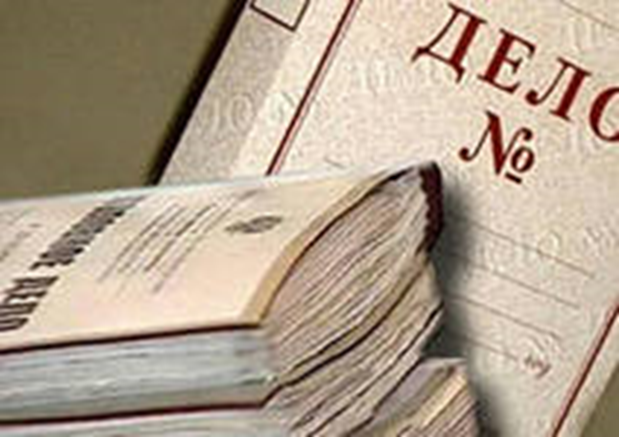 Родители (один из них) могут быть лишены родительских прав, если они:
уклоняются от выполнения обязанностей родителей, в том числе при злостном уклонении от уплаты алиментов;
злоупотребляют своими родительскими правами;
жестоко обращаются с детьми, в том числе осуществляют физическое или психическое насилие над ними, покушаются на их половую неприкосновенность;
являются больными хроническим алкоголизмом или наркоманией;
совершили умышленное преступление против жизни или здоровья своих детей либо против жизни или здоровья супруга. (ст. 69 СК РФ)
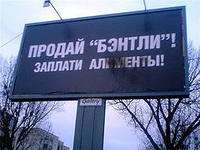 Ст. 131 УК РФ – изнасилование (в отношении совершеннолетней - до 10 лет лишения свободы; в отношении несовершеннолетней – до 15 лет лишения свободы; в отношении потерпевшей, не достигшей 14 лет – до 20 лет лишения свободы).
УК РФ Глава 18. 
ПРЕСТУПЛЕНИЯ ПРОТИВ ПОЛОВОЙ
НЕПРИКОСНОВЕННОСТИ И ПОЛОВОЙ СВОБОДЫ ЛИЧНОСТИ
Ст. 133 УК РФ – понуждение к действиям сексуального характера (в отношении совершеннолетнего – до 1 года лишения свободы; в отношении несовершеннолетнего – до 5 лет лишения свободы).
Ст. 134 УК РФ - половое сношение и иные действия сексуального характера с лицом, не достигшим шестнадцатилетнего возраста (до 4 лет лишения свободы; в отношении лица, не достигшего 14 лет – до 10 лет лишения свободы).
Ст. 6.11 КоАП РФ предусматривает административную ответственность за занятие проституцией в виде штрафа в размере от 1500 до 2000 рублей.
Ст. 241 УК РФ предусматривает уголовную ответственность за организацию занятия проституцией другими лицами, а равно содержание притонов для занятия проституцией или систематическое предоставление помещений для занятия проституцией. Наказание альтернативное: от штрафа (от 100 000 до 500 000 рублей) до лишения свободы на срок до 5 лет. Лишение свободы на срок до шести лет предусмотрено за использованием для занятия проституцией несовершеннолетних.
Обстоятельства, способствовавшие совершению преступлений :
у юношей – неумение управлять половыми инстинктами, низкий уровень правовой культуры;
у девушек –  неумение прогнозировать возникновение опасной ситуации и неспособность предотвратить ее, недопонимание последствий и рисков ранней половой жизни.
Наиболее благоприятным возрастом для начала половой жизни надо считать период полового физического и духовного развития человека — для девушки 19—20 лет, для юноши 22—24 года.
НЕТ – ЭТО НЕТ
«Профилактика вовлечения несовершеннолетних в криминальные субкультуры и деструктивную деятельность»
Криминальная субкультура — это образ жизнедеятельности лиц, объединившихся в криминальные группы и придерживающихся определенных законов и традиций 
Источник: https://deepcloud.ru/articles/chto-takoe-kriminalnaya-subkultura

Мотивами вступления в криминальные субкультуры являются направление на активную деятельность, стремление к индивидуальному самовыражению и общению с людьми, разделяющими их убеждения, ориентация на агрессивное поведение, а также стремление выразить протест и почувствовать свою независимость.

Основные признаки того, что молодой человек или девушка начинают попадать под влияние криминальных субкультур, можно свести к следующим:
- его (ее) манера поведения становится значительно более резкой и грубой, прогрессирует ненормативная либо жаргонная лексика;

 - резко изменяется стиль одежды и внешнего вида, соответствуя правилам определенной субкультуры;
- на компьютере оказывается много сохраненных ссылок или файлов с текстами, роликами или изображениями экстремистко-политического или социально-экстремального содержания;

 - в доме появляется непонятная и нетипичная символика или атрибутика, предметы, которые могут быть использованы как оружие;

- подросток проводит много времени за компьютером или самообразованием по вопросам, не относящимся к обучению, художественной литературе, фильмам, компьютерным играм;

 - повышенное увлечение вредными привычками;

 - резкое увеличение числа разговоров на политические и социальные темы, в ходе которых высказываются крайние суждения с признаками нетерпимости;

- псевдонимы в Интернете, пароли и т.п. носят экстремально-политический характер.
В последние годы среди молодежи динамично развивается криминальная субкультура АУЕ («арестанский устав/уклад един»), которая пропагандирует жизнь по воровским понятиям. Базовый принцип АУЕ – неподчинение системе власти. Такой принцип, господствующий среди представителей данной субкультуры, несет реальную угрозу российскому государству и обществу. «Ауешники» (носители криминальной субкультуры АУЕ) не приемлют государство, для них чуждо чувство патриотизма, проявлять его среди них считается неприличным, официальные законы и нормы права они не признают, им присущи низкие морально-этические, общекультурные и духовные качества личности. Такие понятия как мораль, нравственность, справедливость для явления несовместимые.
Экстремизм – это приверженность к крайним мерам и взглядам, радикально отрицающим существующие в обществе нормы и правила через совокупность насильственных проявлений, совершаемых отдельными лицами и специально организованными группами и сообществами. Среди таких проявлений можно отметить провокацию беспорядков, гражданское неповиновение, террористические акции.
Статья 280 УК РФ. Данной статьей предусматривается наказание за публично высказываемые призывы к осуществлению любого из видов экстремистской деятельности. При этом передача таковой информации через коммуникационные сети, в том числе и Интернет, является отягчающим фактором. Максимальное наказание по данной статье может составлять 5 лет лишения свободы, а штраф – достигать 300 тыс. рублей.
Статья 282.1 УК РФ. По положениям этой статьи уголовная ответственность накладывается на организаторов экстремистских сообществ. При этом наказание за таковую деятельность может составлять вплоть до 12 лет лишения свободы в самых тяжких случаях, либо – штрафом вплоть до 800 тыс. рублей. Следует отметить, что наказание предусмотрено как для организаторов, так и для участников таковых сообществ.
Статья 282.3 УК РФ. Данная статья кодекса рассматривает вопросы финансирования экстремистской деятельности. В случае такового преступления, если финансирование заведомо направлялось для экстремистских целей или финансирующему лицу было известно об экстремистских идеях сообщества, организации или отдельного лица, наказание может достигать 10 лет лишения свободы или штрафа до 700 тыс.
Статья 13.15 КоАП РФ. Данная статья рассматривает правонарушения, связанные со свободой распространения информации и частично затрагивает вопросы экстремизма. Так, распространение данных об экстремистских объединениях и организациях без упоминания их запрета в РФ или просто содержащее положительную характеристику таковых организаций наказывается в соответствии с таковой статьей КоАП.

Статья 13.37 КоАП РФ. Положения данной статьи рассматривают правонарушение, заключающееся в предоставлении аудиовизуальными сервисами доступа к экстремистским материалам.
Статья 20.3 КоАП РФ. Данной статьей предусматривается административная ответственность за правонарушение экстремистского характера, проявляющееся в публичном демонстрировании нацистской или экстремистской символики и атрибутики, равно как и сходных с ними.
.
Статья 20.29 КоАП РФ. Положения этой статьи закрепляют ответственность за изготовление или распространение материалов экстремистского характера. Максимальный размер штрафа по ней составляет до 1 млн. рублей для юридических лиц, и до 3 тыс. рублей – для граждан. Также допускается применение административного ареста до 15 суток. При этом сами таковые материалы будут в обязательном порядке конфискованы
Административная ответственность за несанкционированные митинги наступает согласно ст. 20.2 КоАП "Нарушение установленного порядка организации либо проведения собрания, митинга, демонстрации, шествия или пикетирования".
Если в результате несанкционированного массового мероприятия были созданы помехи для транспорта, препятствия для движения пешеходов, и т.д., организаторы понесут еще более суровую ответственность в ответственности части 3 статьи 20.2 КоАП РФ. Данные действия влекут наложение административного штрафа на граждан в размере от тридцати тысяч до пятидесяти тысяч рублей, или обязательные работы на срок до ста часов, или административный арест на срок до пятнадцати суток; на должностных лиц - от пятидесяти тысяч до ста тысяч рублей; на юридических лиц - от двухсот пятидесяти тысяч до пятисот тысяч рублей.
На массовом мероприятии много опасностей, например: давка, противоборство с правоохранительными органами, и т.д.
Безопасность поведения на воде
Не игнорируйте правила поведения на воде и не разрешайте делать это детям. Не купайтесь с ними в местах, где это запрещено. Не заплывайте за буйки, не прыгайте в воду со скал или в местах с неизвестным дном. Старайтесь держать ребенка в поле своего зрения, когда он находится в воде. Главное условие безопасности – купаться в сопровождении кого-то из взрослых. Необходимо объяснить ребёнку, почему не следует купаться в незнакомом месте, особенно там, где нет других отдыхающих. Дно водоема может таить немало опасностей: затопленная коряга, острые осколки, холодные ключи и глубокие ямы. Также дети должны твердо усвоить следующие правила:
игры на воде опасны (нельзя, даже играючи, "топить" своих друзей или "прятаться" под водой);
категорически запрещается прыгать в воду в не предназначенных для этого местах;
нельзя нырять и плавать в местах, заросших водорослями;
не следует далеко заплывать на надувных матрасах и кругах;
не следует звать на помощь в шутку.
Уважаемые  родители!
Несмотря на возможные опасности, лето всегда остаётся любимым временем года и для детей, и для их родителей.
Летом нет учебных забот, зато есть много возможностей для сближения семьи: поездки на природу, общие спортивные занятия, игры и прогулки. 

Не забывайте о разумных правилах безопасности — и пусть ваше лето не омрачат никакие неприятности!